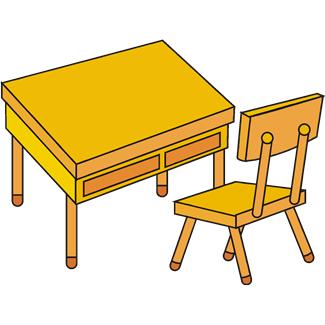 You can sit here.
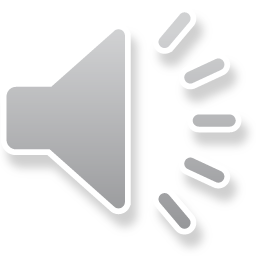 here
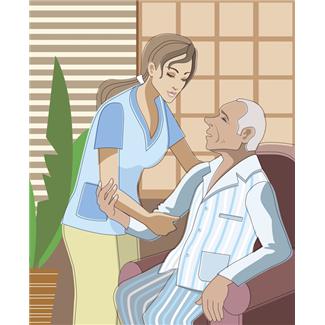 I can help you, Grandpa.
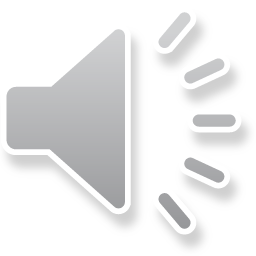 help
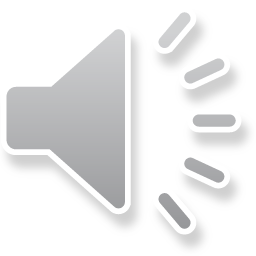 make
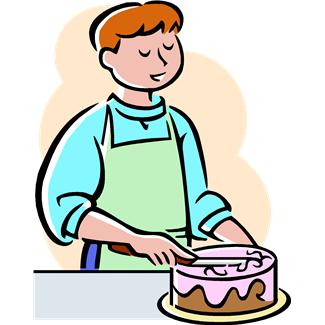 I can make a cake.
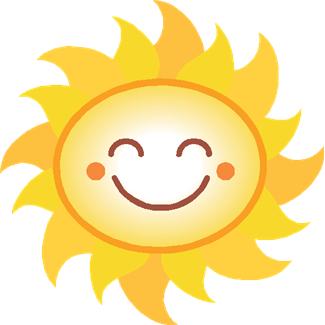 The sun is yellow.
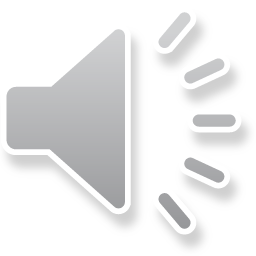 yellow
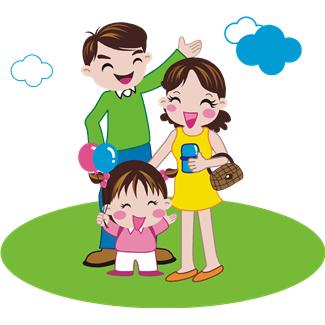 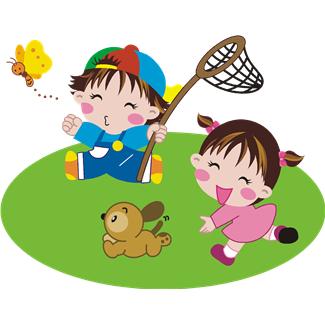 1
2
I have two sisters.
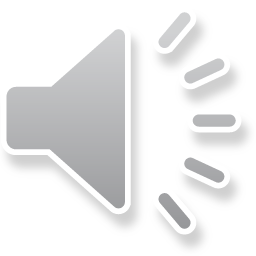 two
play
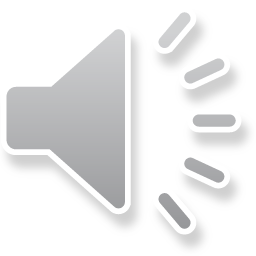 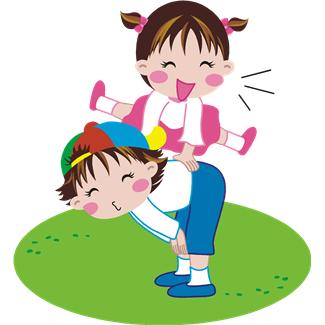 I play with my friend.
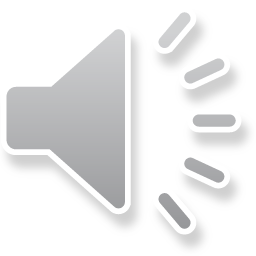 run
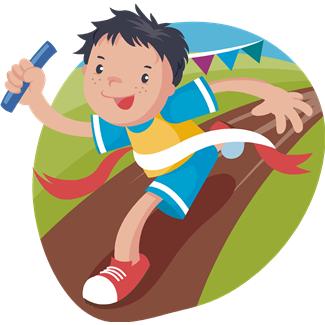 I can run fast.
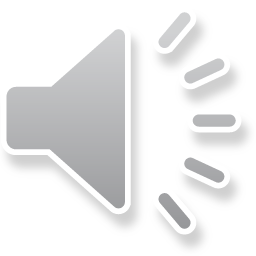 find
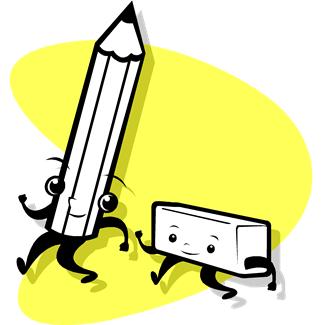 I can’t find my pencil.
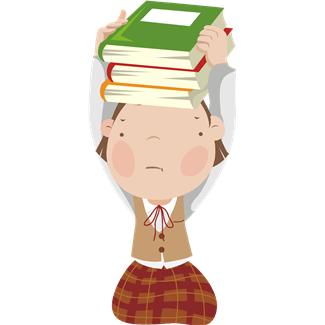 I have three books.
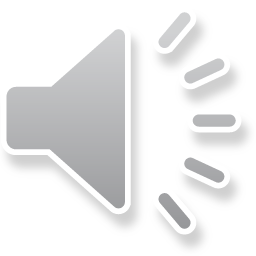 three
1, 2, 3
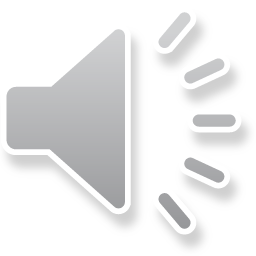 fun
It is fun to play games.